Core Dataset StatusALOS-2 PALSAR-2 Annual Global mosaics
A. Rosenqvist (for JAXA)
SDCG-13 Session 5 Item#15
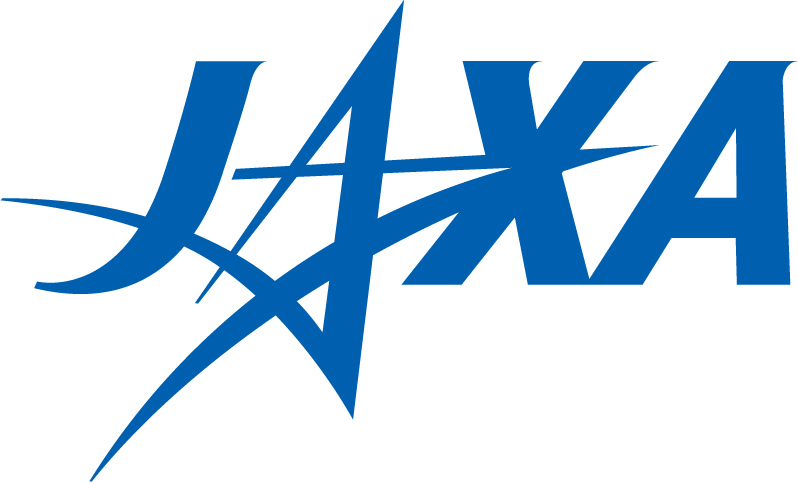 GFOI Core Data sets: JAXA Annual Global L-band SAR mosaics
GFOI Core Data Set – 
25 m L-band SAR mosaics and Forest/Non-Forest maps
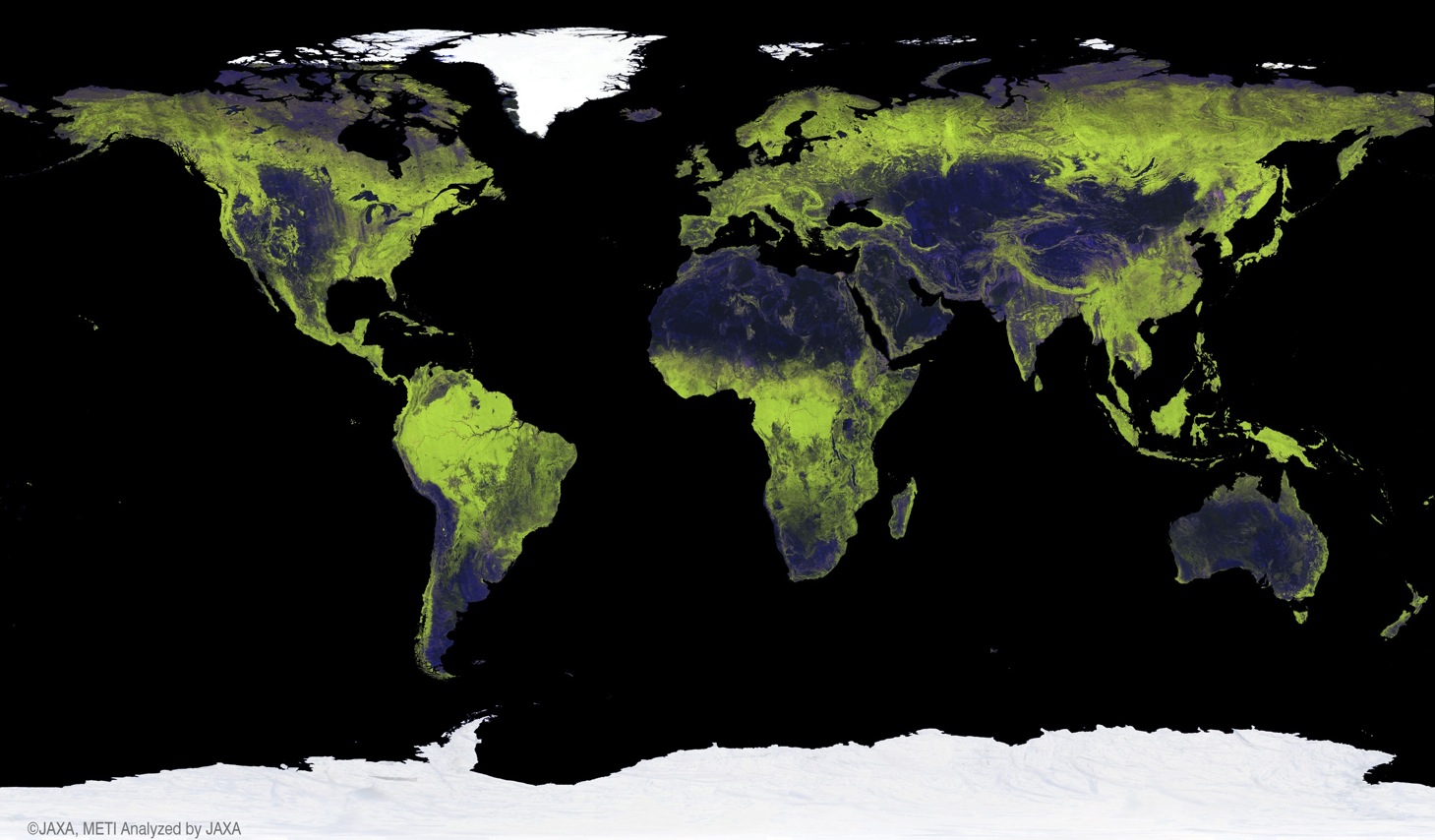 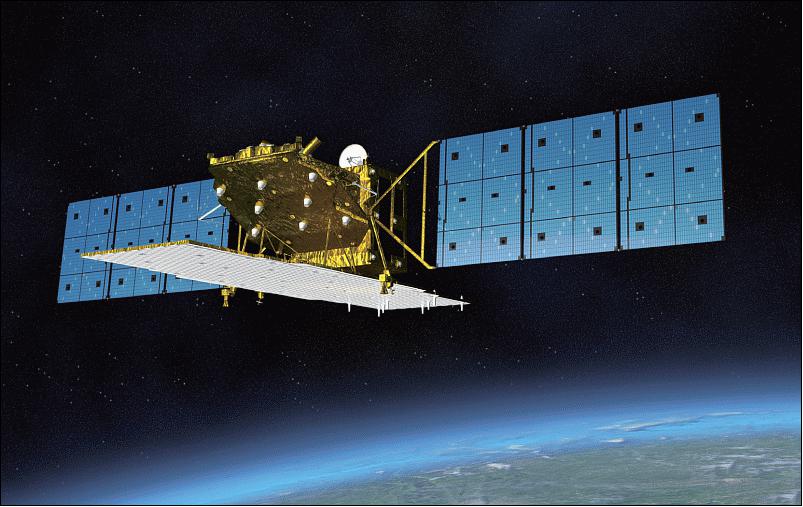 JAXA radar mosaic data available for public download athttp://www.eorc.jaxa.jp/ALOS/en/palsar_fnf/fnf_index.htm
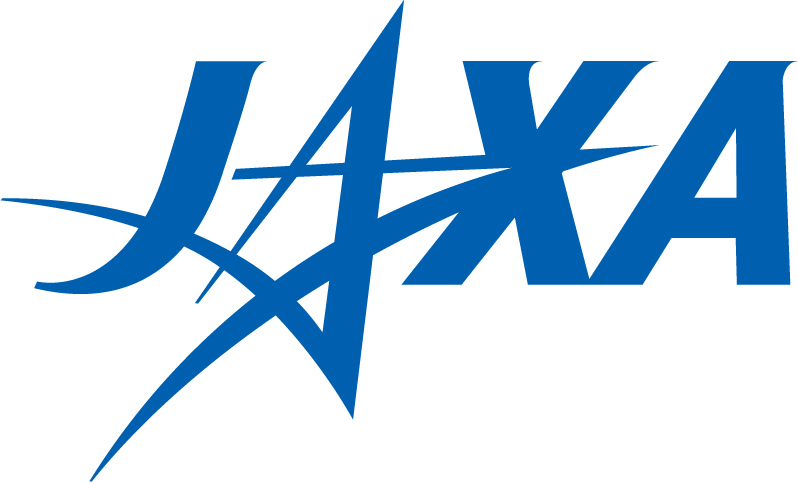 2
2
GFOI Core Data sets: JAXA Annual Global L-band SAR mosaics
GFOI Core Data Set – 
25 m L-band SAR mosaics and Forest/Non-Forest maps

Global coverage
 PALSAR-2 2017 (release in late March)
 PALSAR-2 2016
 PALSAR-2 2015
 PALSAR 2007 – 2010
 JERS-1 ~1996 

 Free download at:
http://www.eorc.jaxa.jp/ALOS/en/palsar_fnf/fnf_index.htm
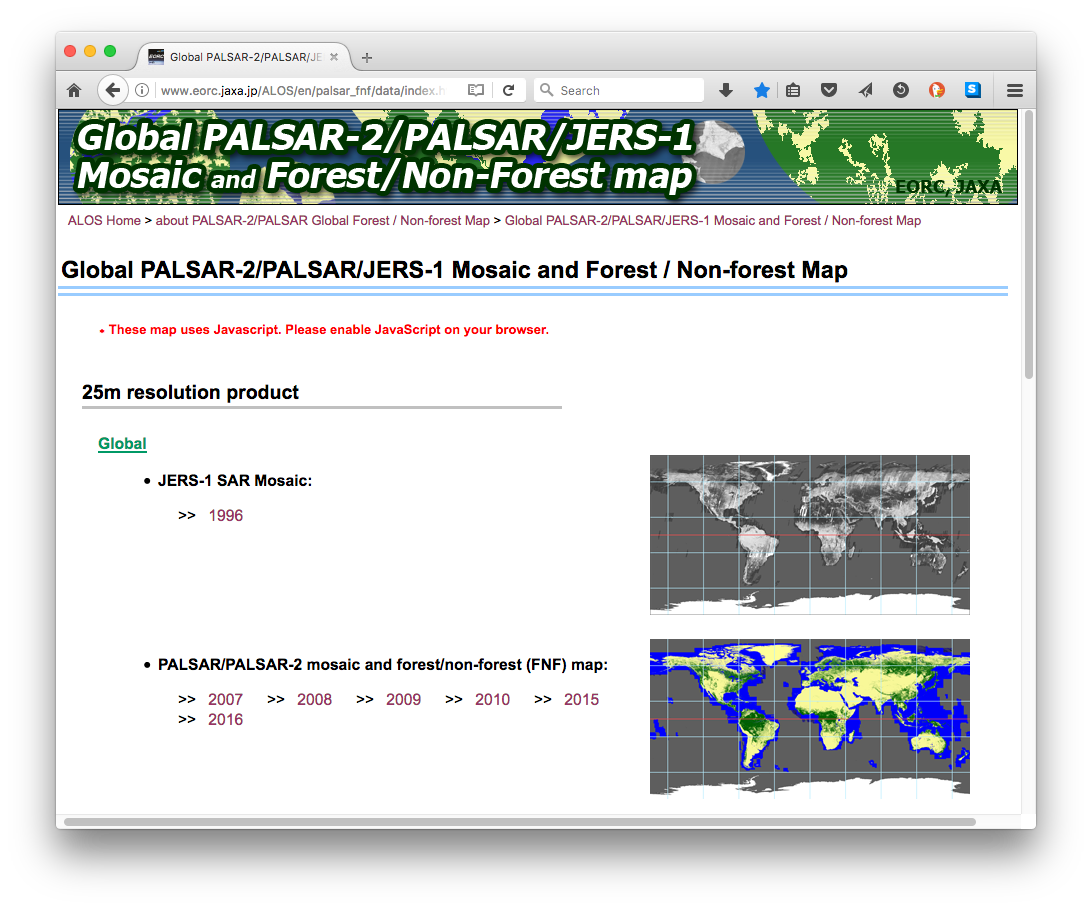 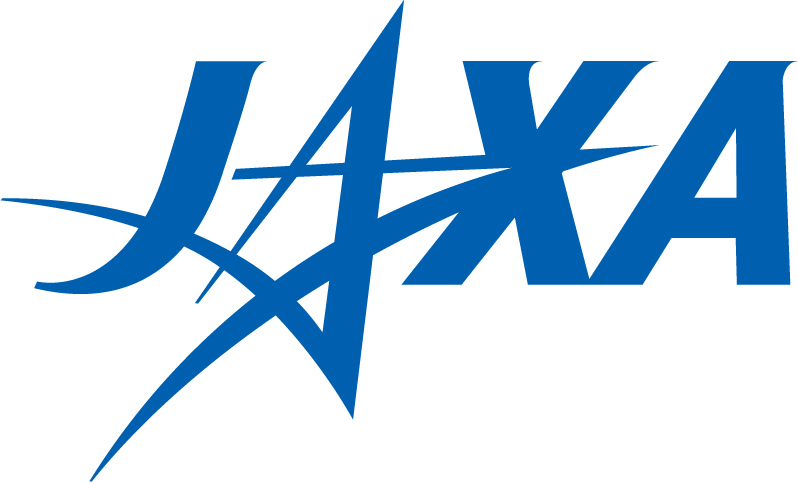 GFOI Core Data sets: JAXA Annual Global L-band SAR mosaics
GFOI Core Data Set – 
L-band SAR mosaics

Regional (pan-tropical) coverage (25m)
 JERS-1: 1996 – 1998

Global low resolution (100m) coverage
 JERS-1: 1996 – 1998

 Free download at:
http://www.eorc.jaxa.jp/ALOS/en/palsar_fnf/fnf_index.htm
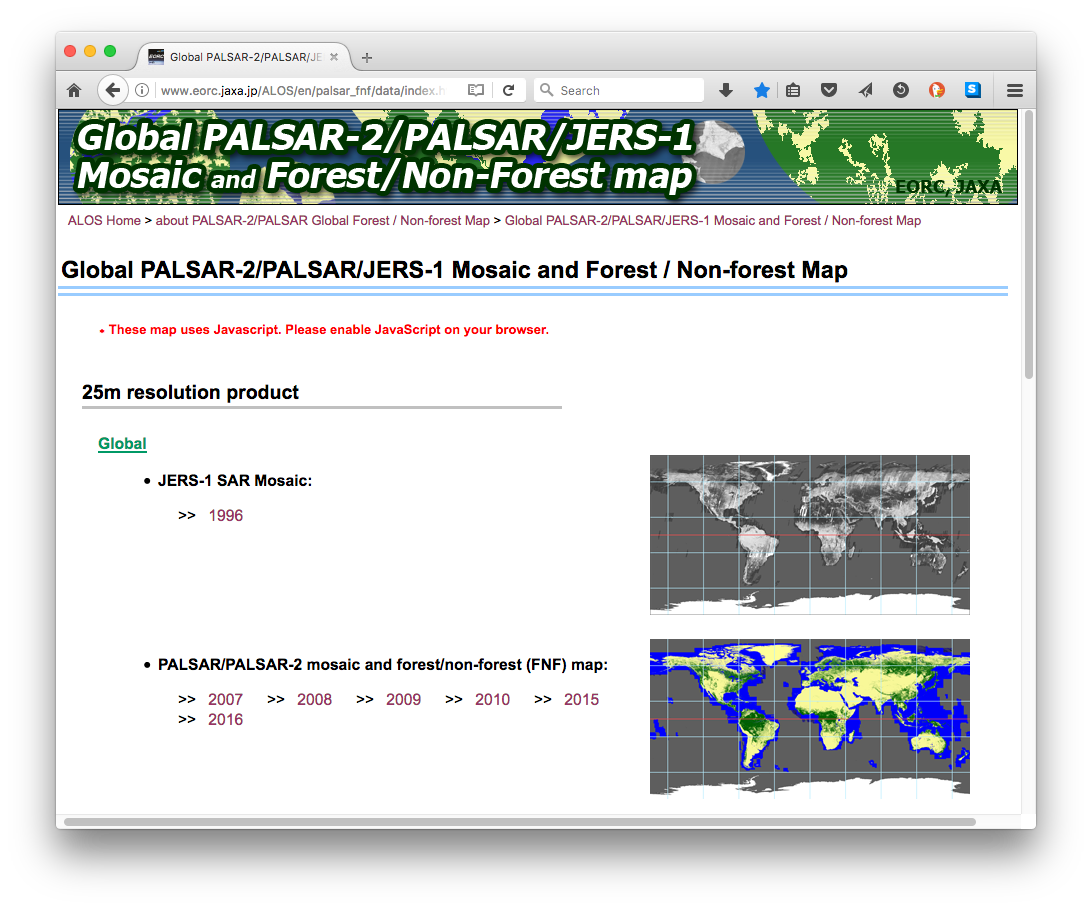 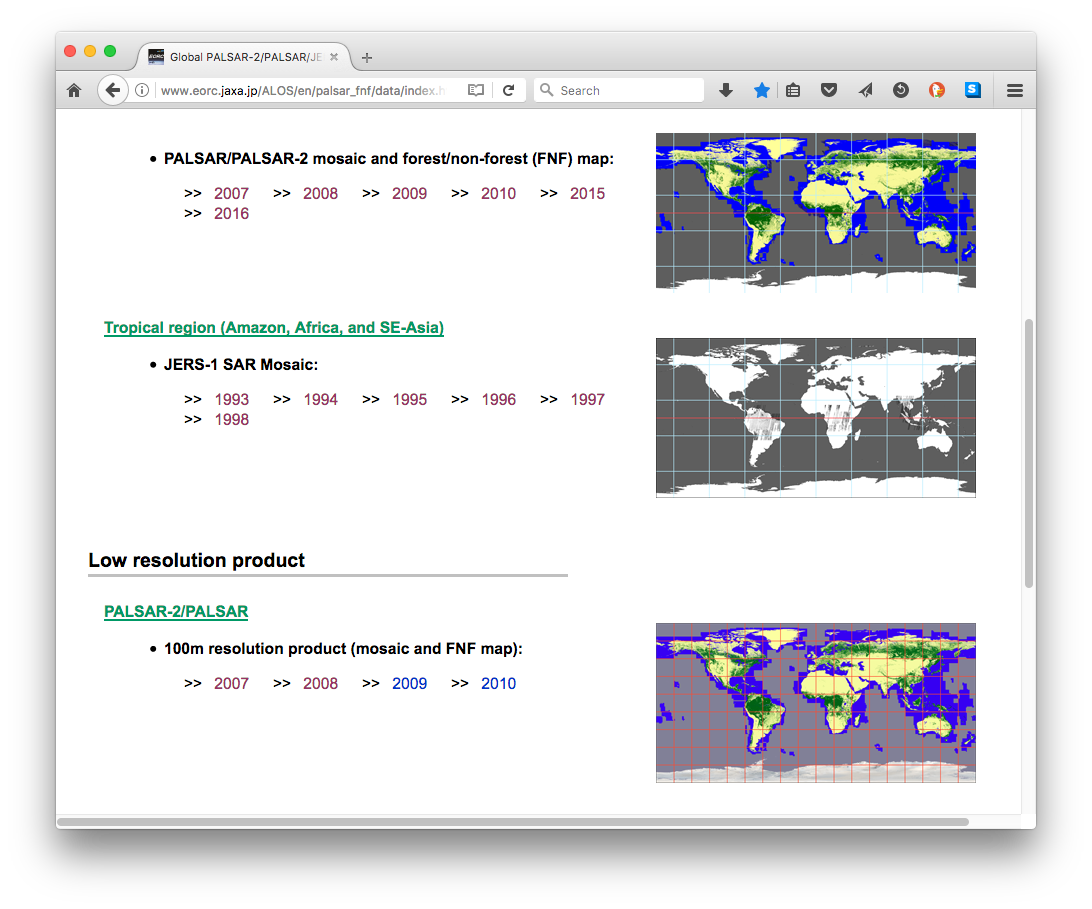 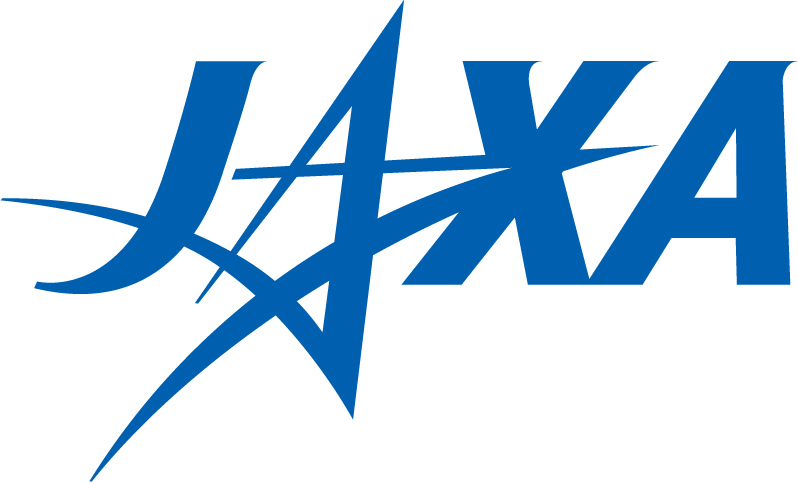 GFOI Core Data sets: JAXA Annual Global L-band SAR mosaics
GFOI Core Data Set – L-band SAR mosaics


Ancillary data layers:
•	HH backscatter (gamma-0) 16 bits
•	HV backscatter (gamma-0) 16 bits
•	Mask image (no-data, water etc.) 8 bits
•	Incidence angle image 8 bits
•	Observation date image 16 bit

http://www.eorc.jaxa.jp/ALOS/en/palsar_fnf/fnf_index.htm
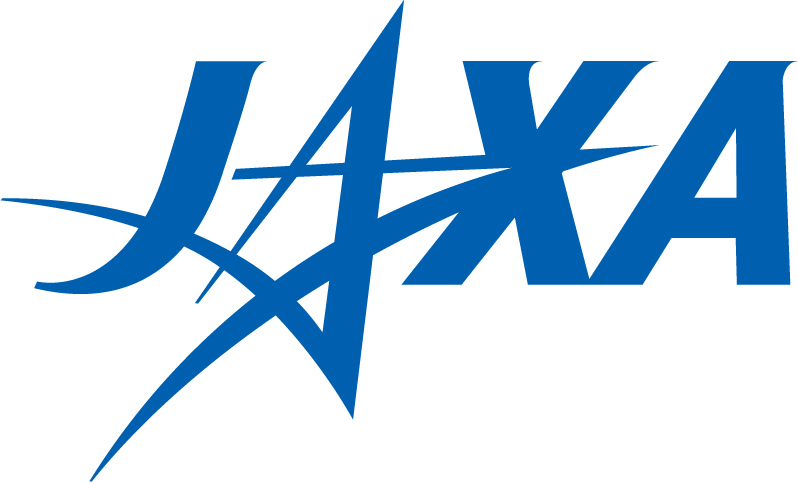 Global Mangrove Watch
An international collaborative project established as part of JAXA’s Kyoto & Carbon (K&C) Initiative science programme. 
Mapping of extent and changes in global mangrove areas based on JAXA 25 m global mosaics (changes) and Landsat optical (baseline) data
 Datasets available
 Global mangrove baseline extent maps for 2010 (PALSAR + Landsat)
 Global maps of annual changes in the global mangrove extent
 1996 (JERS-1)
 2007 – 2009 (ALOS PALSAR)
 2015, 2016 (& 2017) (ALOS-2 PALSAR-2)
2010 global mangrove baseline
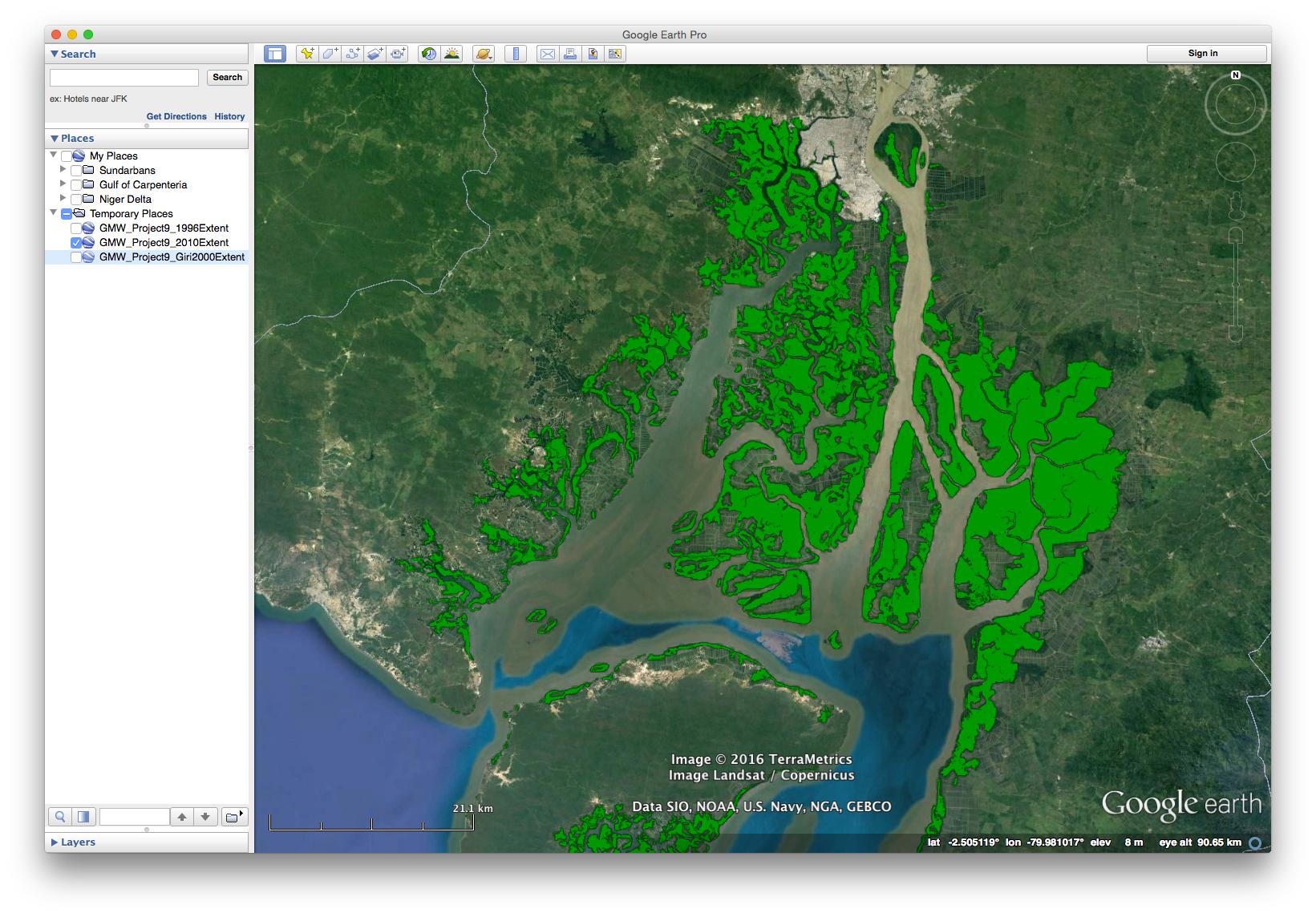 Guayaquil, Ecuador
2010 global mangrove baseline
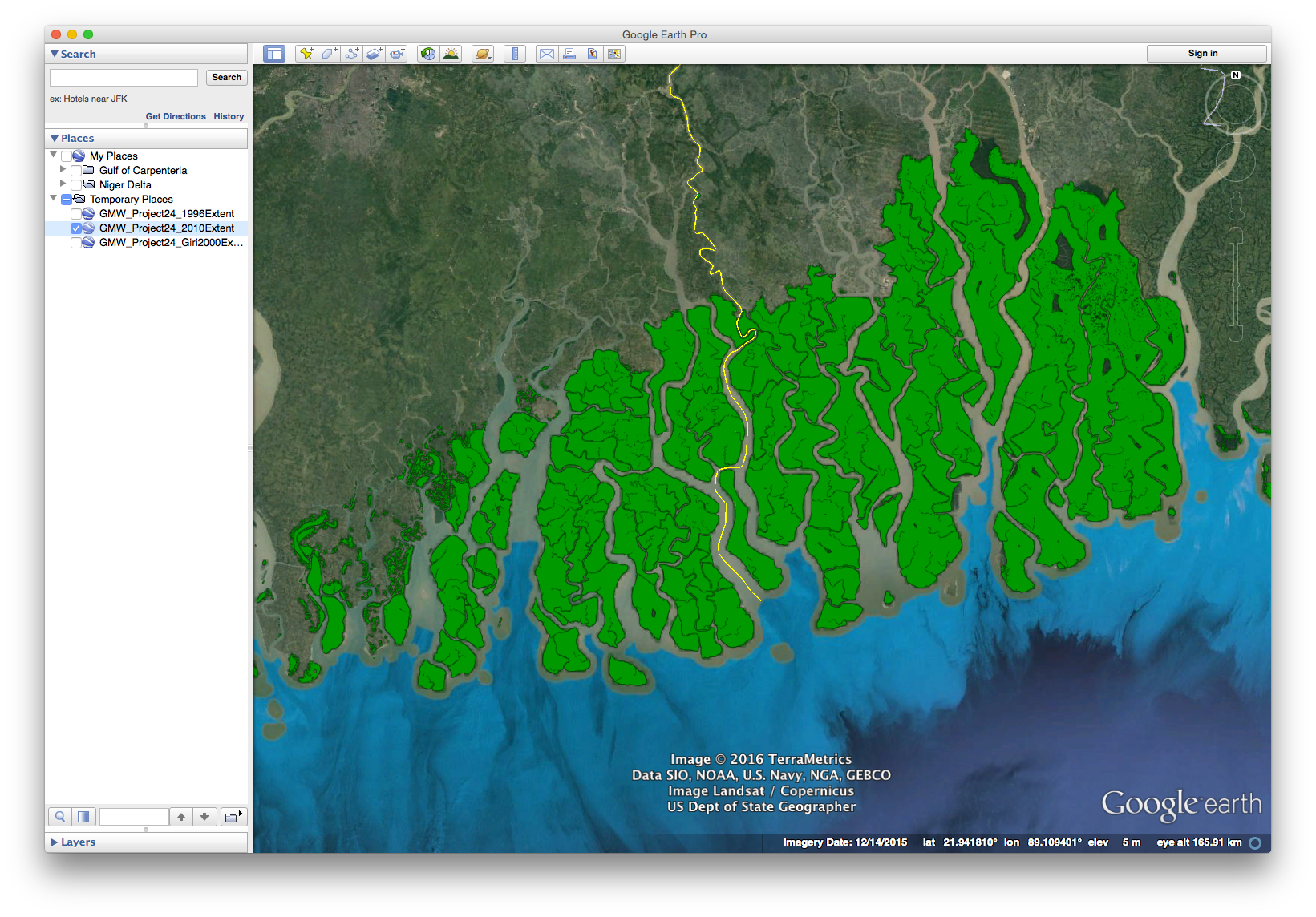 Sundarbans, India & Bagladesh
2010 global mangrove baseline
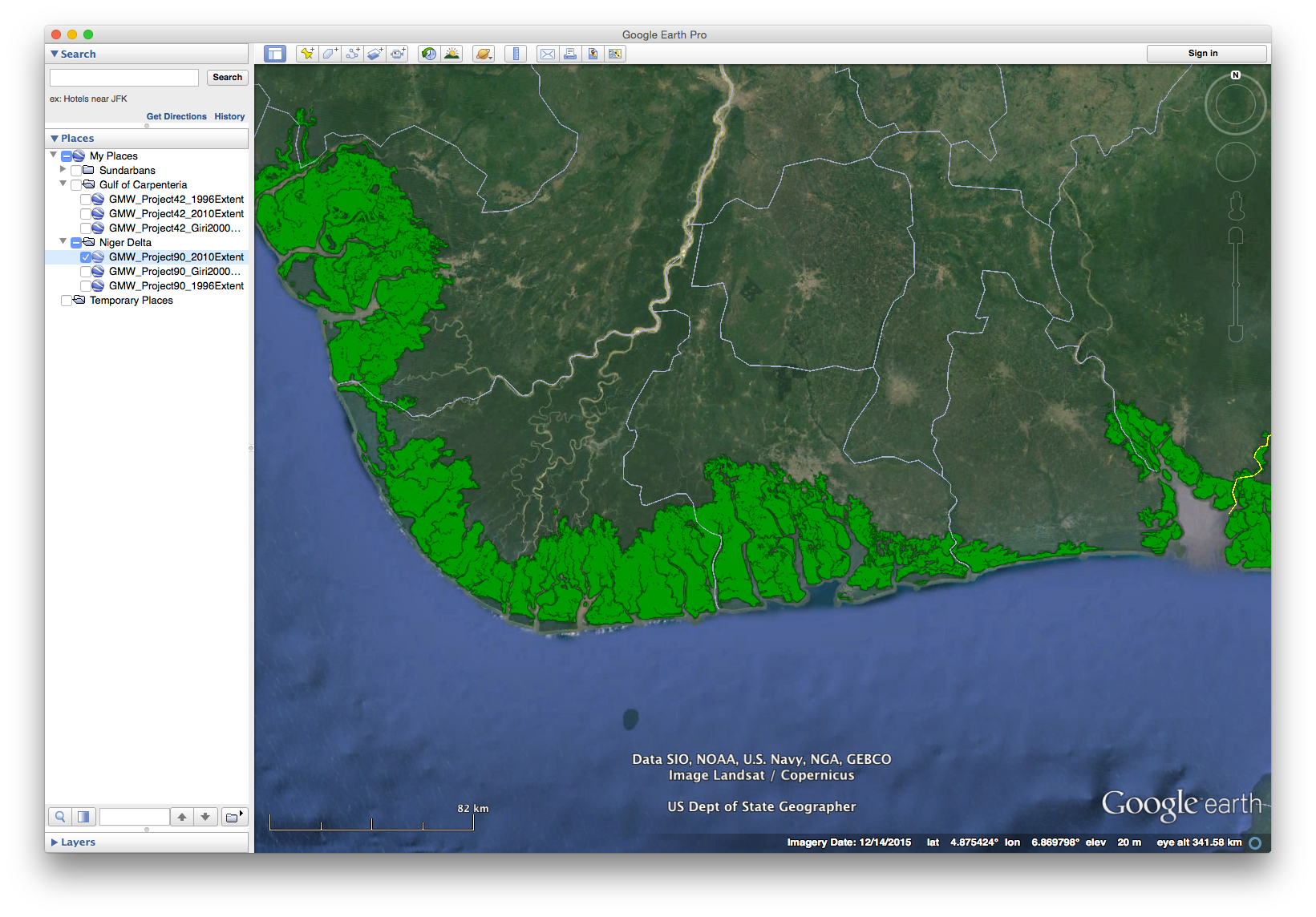 Niger river delta, Nigeria
Changes over time (7 epochs)
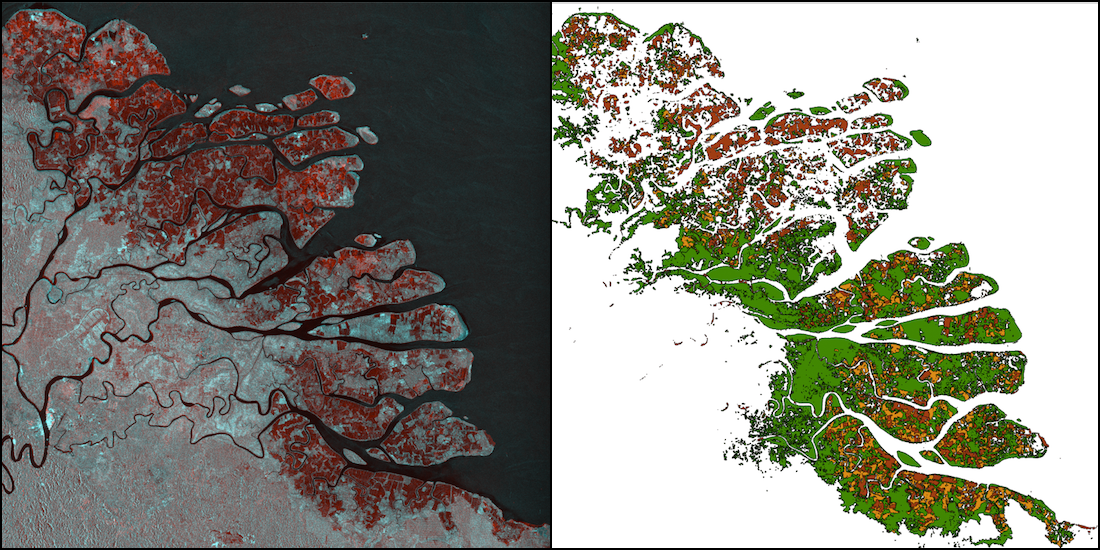 Kahan river delta, North Kalimantan, Indonesia. 
(Left) Multi-temporal SAR composite (1996 JERS-1 SAR and 2016 ALOS-2 PALSAR-2) 
(Right) Mangrove extent and changes, Red – mangroves lost 1996-2007, Orange – loss 2007-2016, Green – mangrove cover in 2016.
Global 2010 baseline (v1.2) online at www.gfw.org
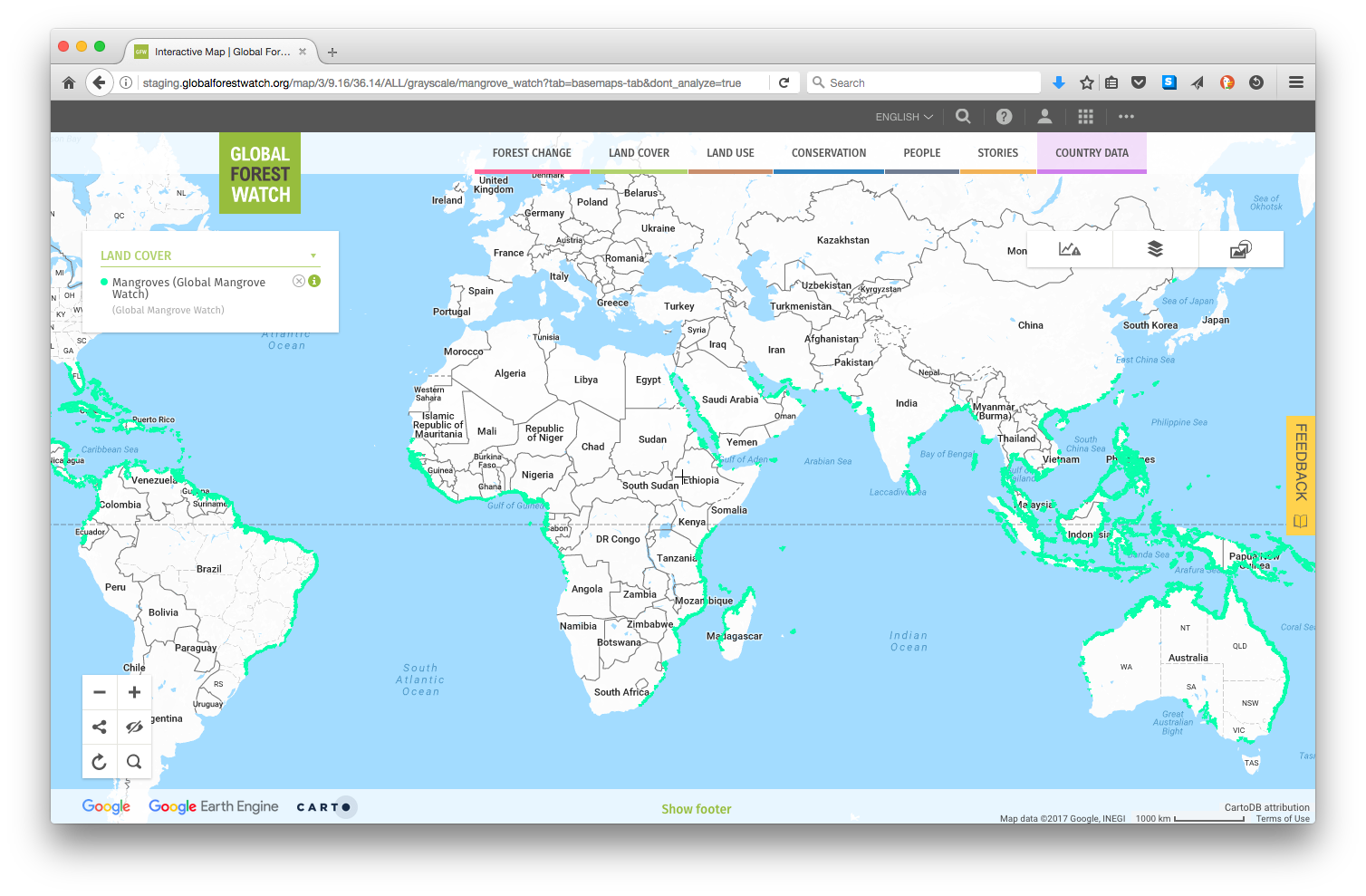